Figure 3. Schematic diagrams derived from camera lucida drawings representing the distribution and relative density of ...
Cereb Cortex, Volume 22, Issue 8, August 2012, Pages 1799–1812, https://doi.org/10.1093/cercor/bhr258
The content of this slide may be subject to copyright: please see the slide notes for details.
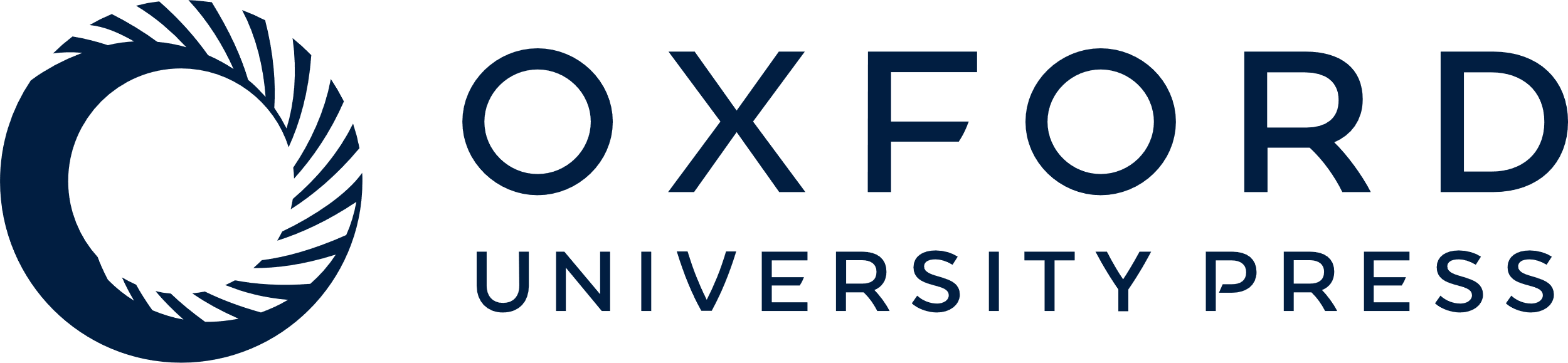 [Speaker Notes: Figure 3. Schematic diagrams derived from camera lucida drawings representing the distribution and relative density of neurons (black symbols) retrogradely labeled by cholera toxin injections localized to the VTA rostral (A–C) and caudal (D–F) to the injection site level. Each black symbol shown represents 3–5 back-labeled cells; section outlines are adapted from Paxinos and Watson (1998). Similar to what has been described previously, cells that project to the VTA are located bilaterally and tend to be clustered among structures that are ventral and lateral to the midline from the level of the pregenual PFC (A) to midmedulla (F). Labeling is also noticeably more dense in hemispheres ipsilateral to injection sites (left-hand side). Abbreviations: amg, amygdala; cd, caudate nucleus; cl, claustrum; db, diagonal band; ic, inferior colliculus; hp, hippocampus; internal capsule; moV, motor trigeminal nucleus; nucleus accumbens; ot, olfactory tubercle; pn, pontine nuclei; pyr, pyramidal tract; rf, rhinal fissure; sc, superior colliculus; scp, superior cerebellar peduncle; th, thalamus; vhm, ventromedial hypothalamus.


Unless provided in the caption above, the following copyright applies to the content of this slide: © The Author 2011. Published by Oxford University Press. All rights reserved. For permissions, please e-mail: journals.permissions@oup.com]